New Technologies & the WLMI System
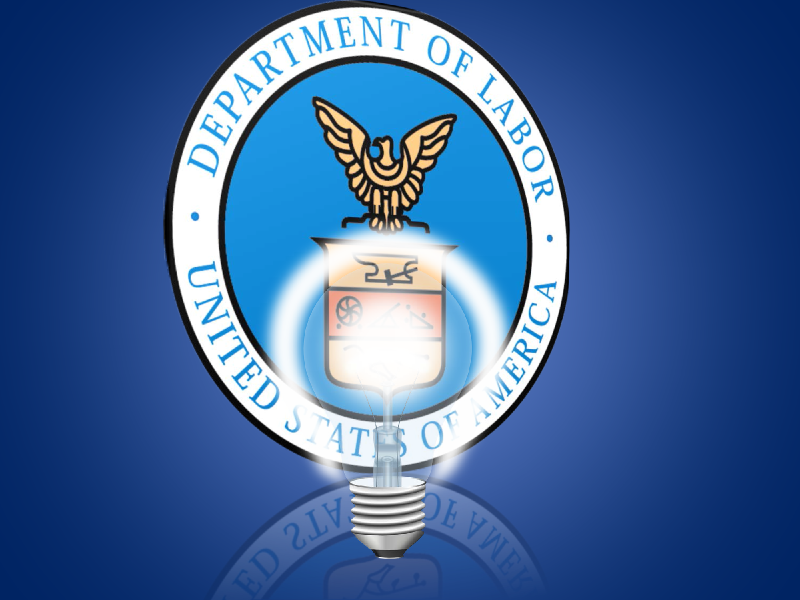 U.S. Department of Labor -  Innovation Council
Tom Giancola
1
Distributed Knowledge Management Systems
“The Wisdom of the Crowd”
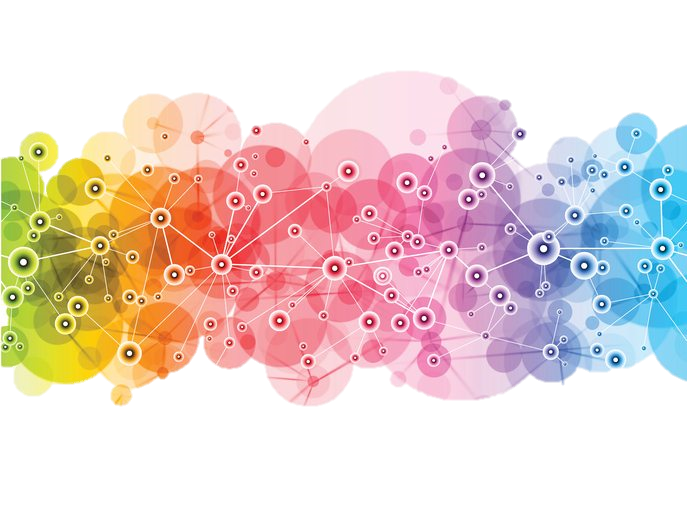 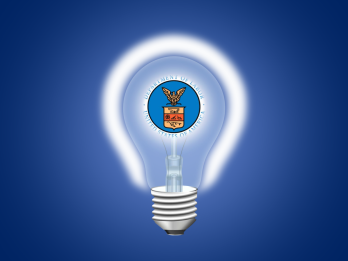 2
Open Database Structures
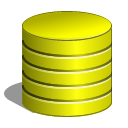 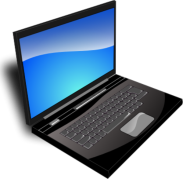 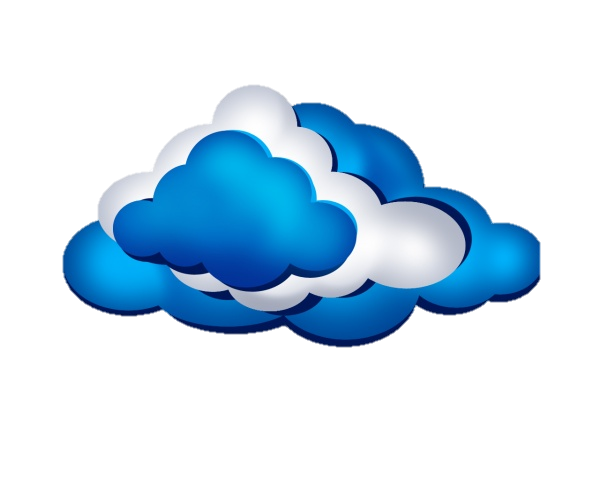 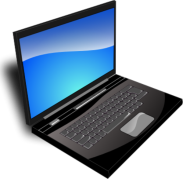 VS.
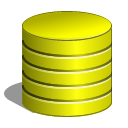 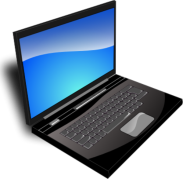 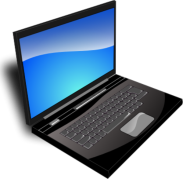 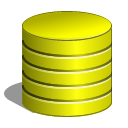 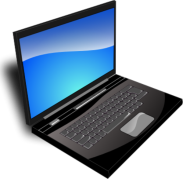 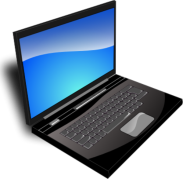 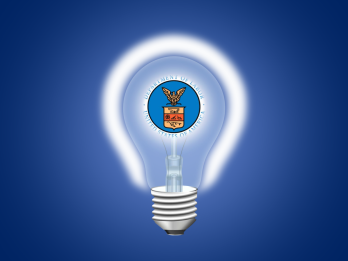 3
Schemas
Does your data know what it is?







…does everyone else?
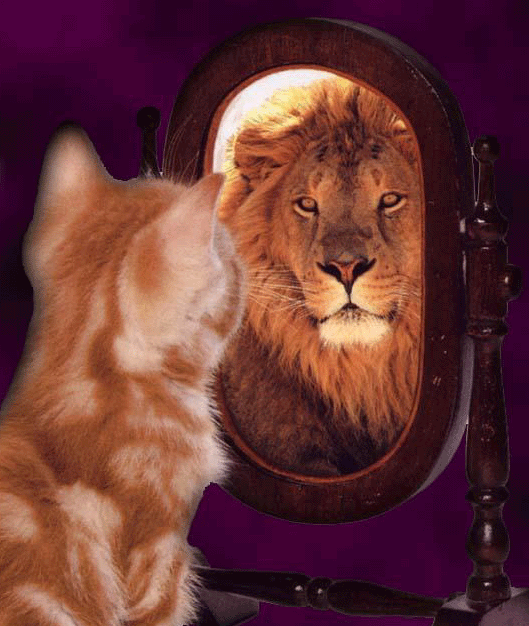 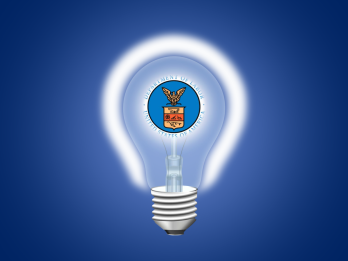 4
Artificial Intelligence
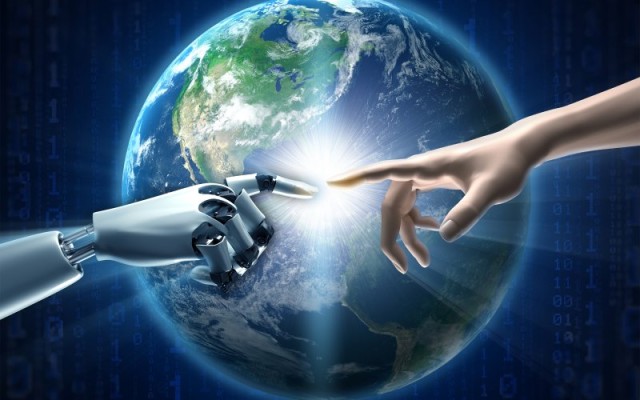 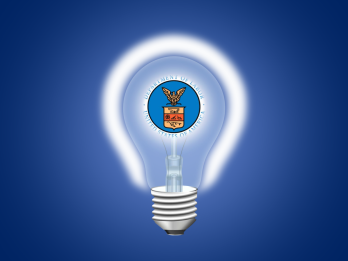 5
Blockchain
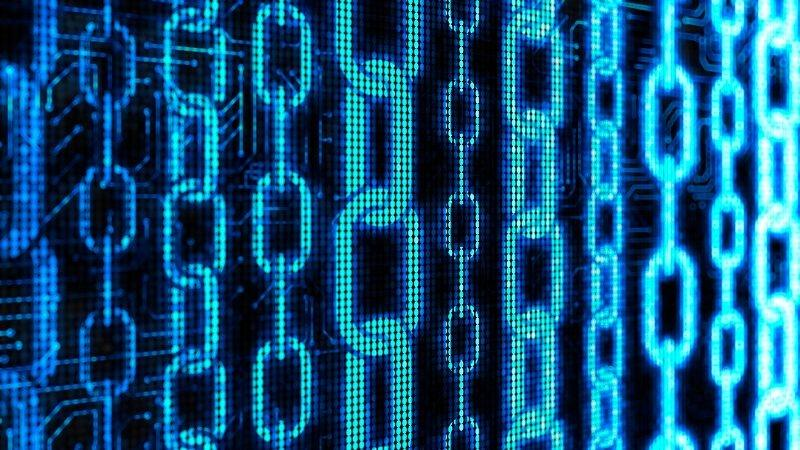 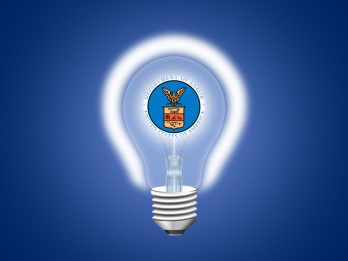 6
Why?
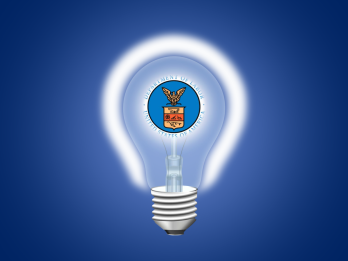 7